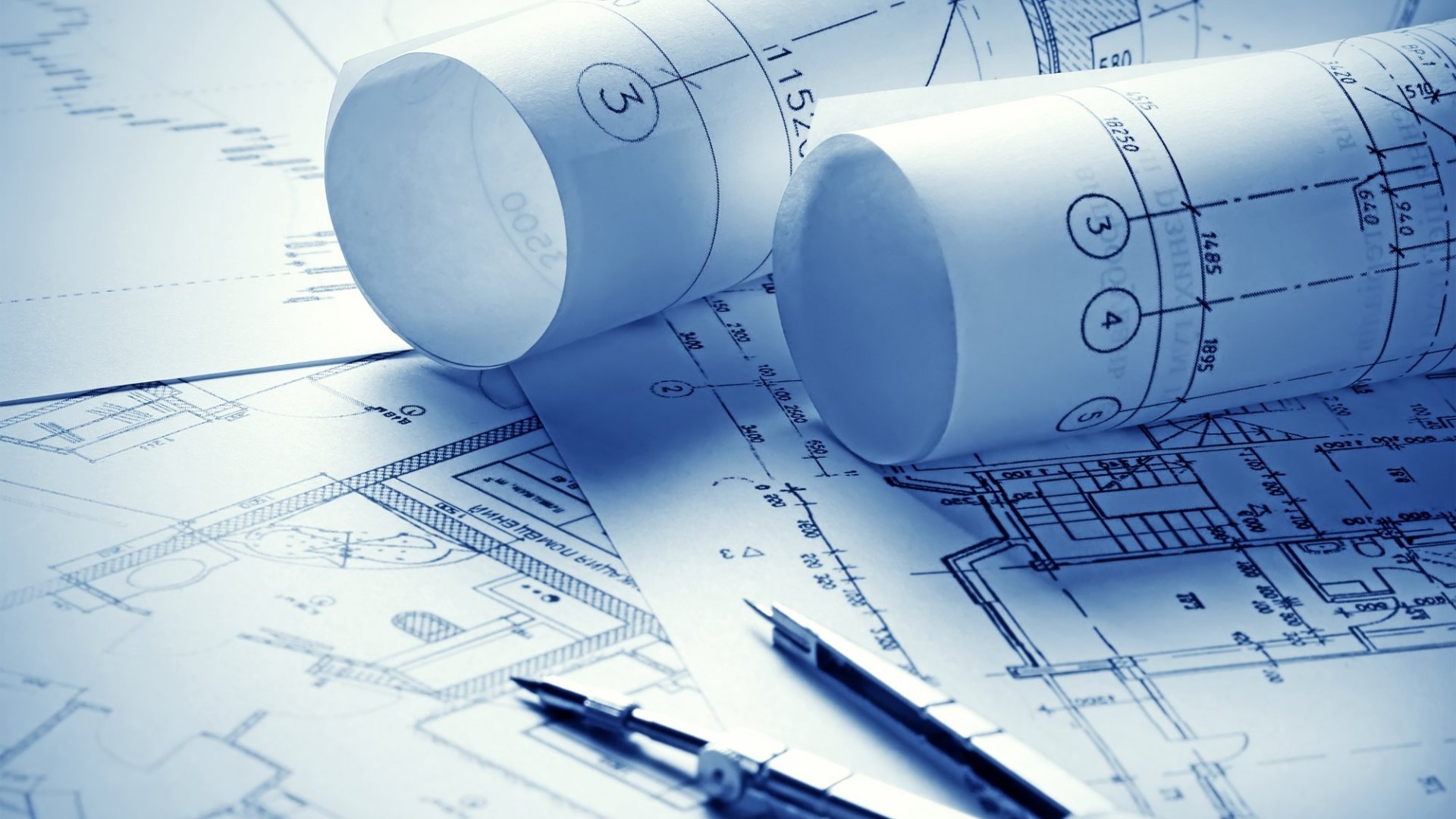 Blueprints
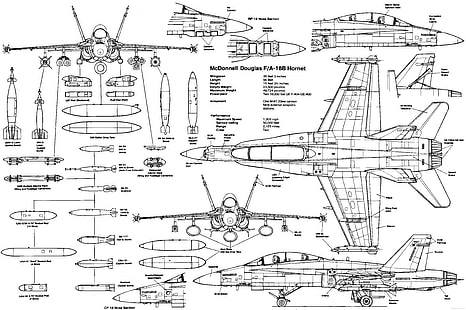 a plan
What is a  blueprint ?
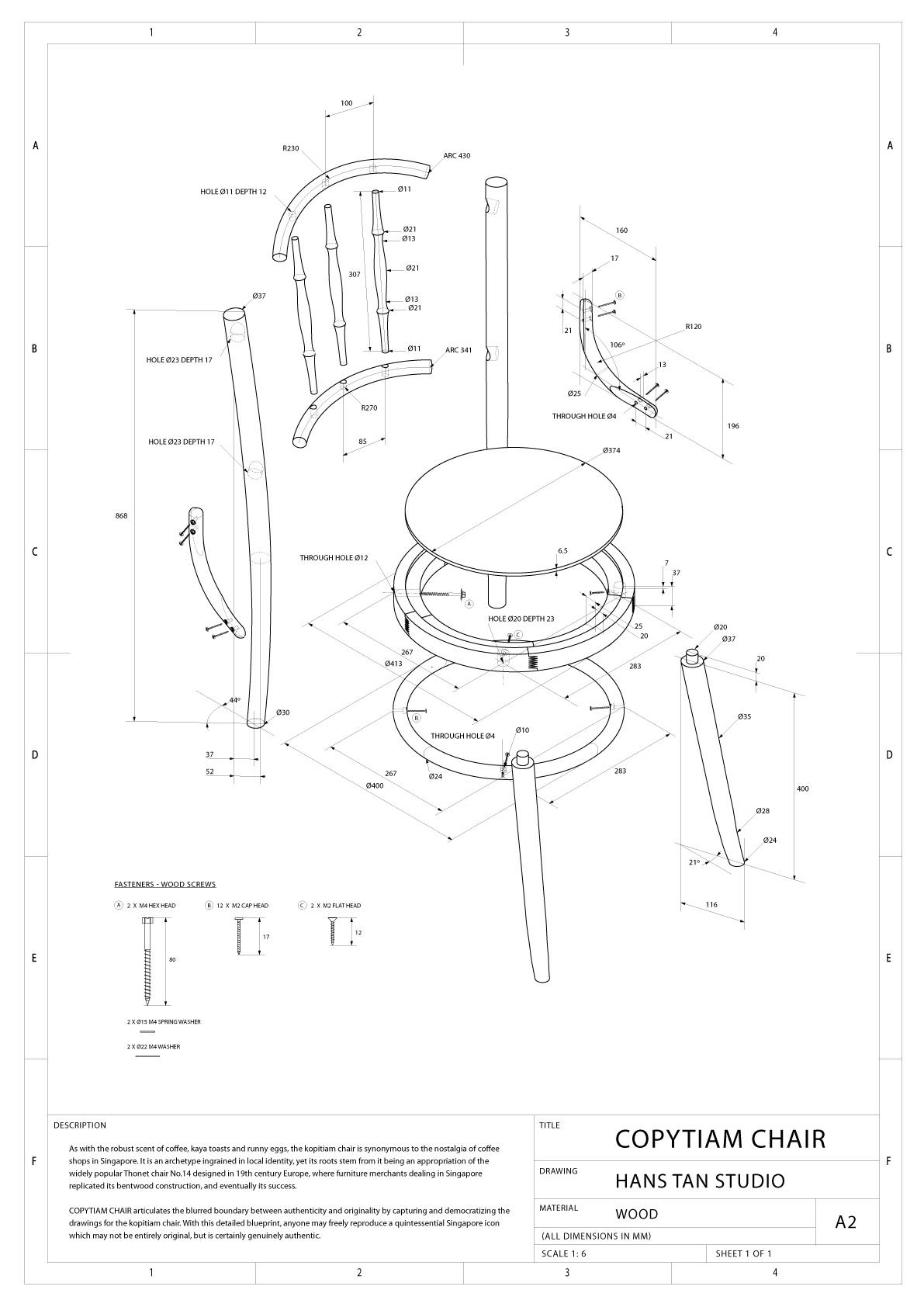 A blueprint for success
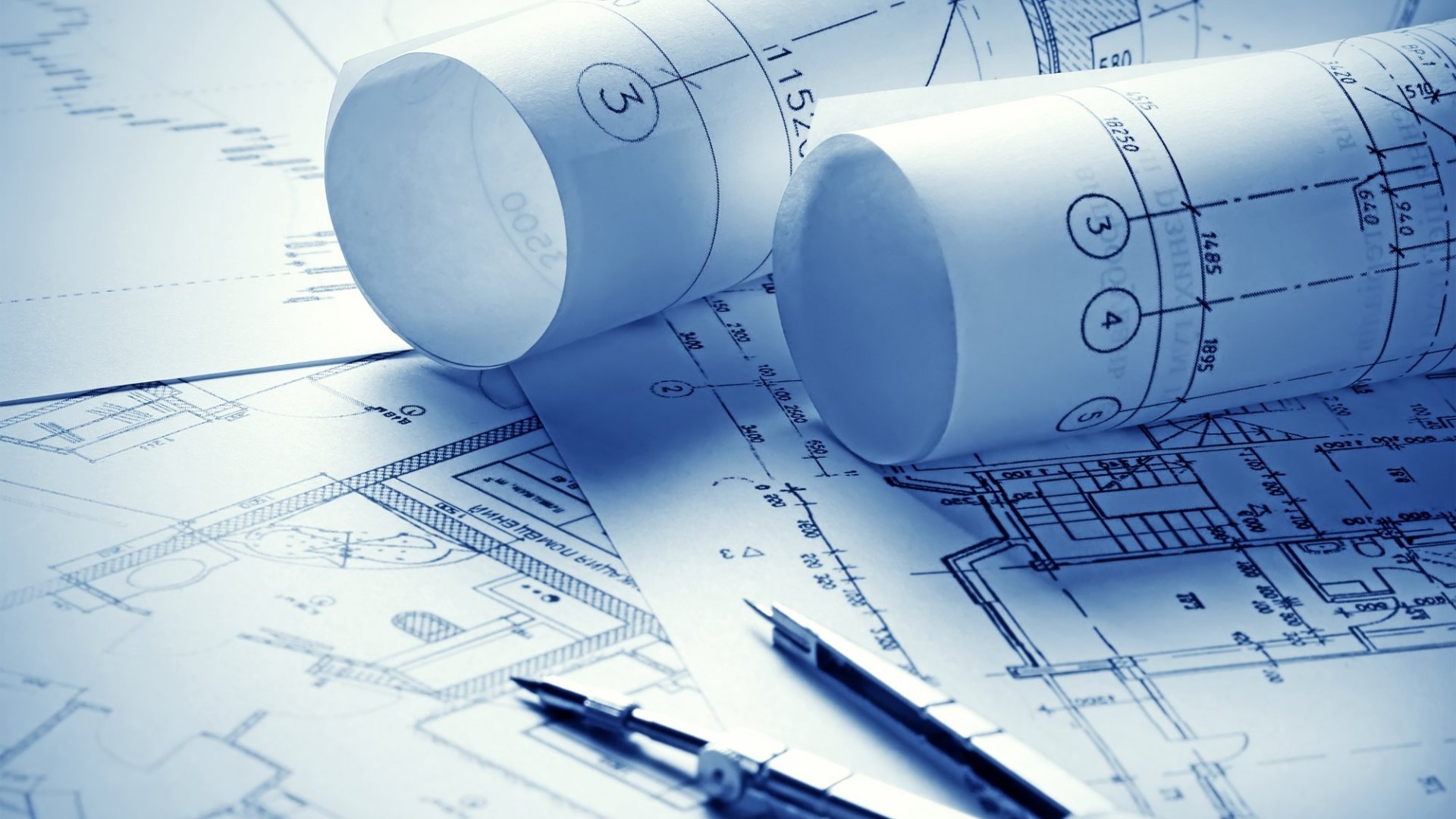 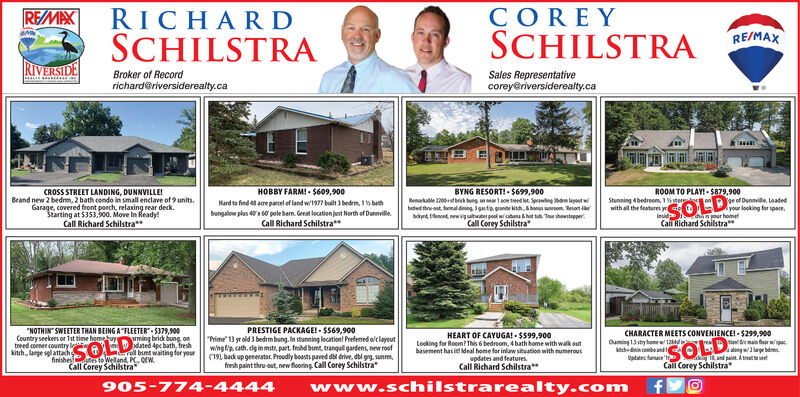 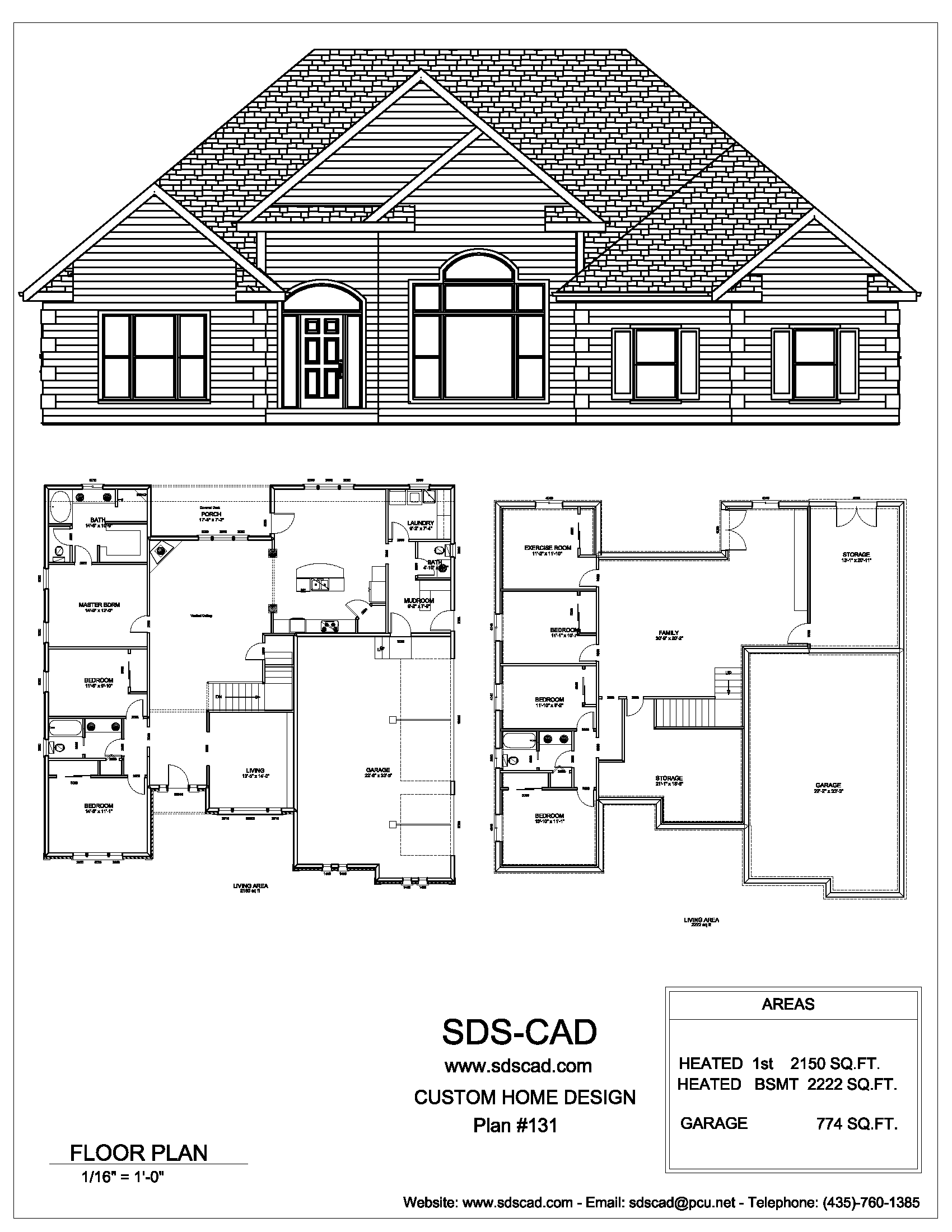 house Design
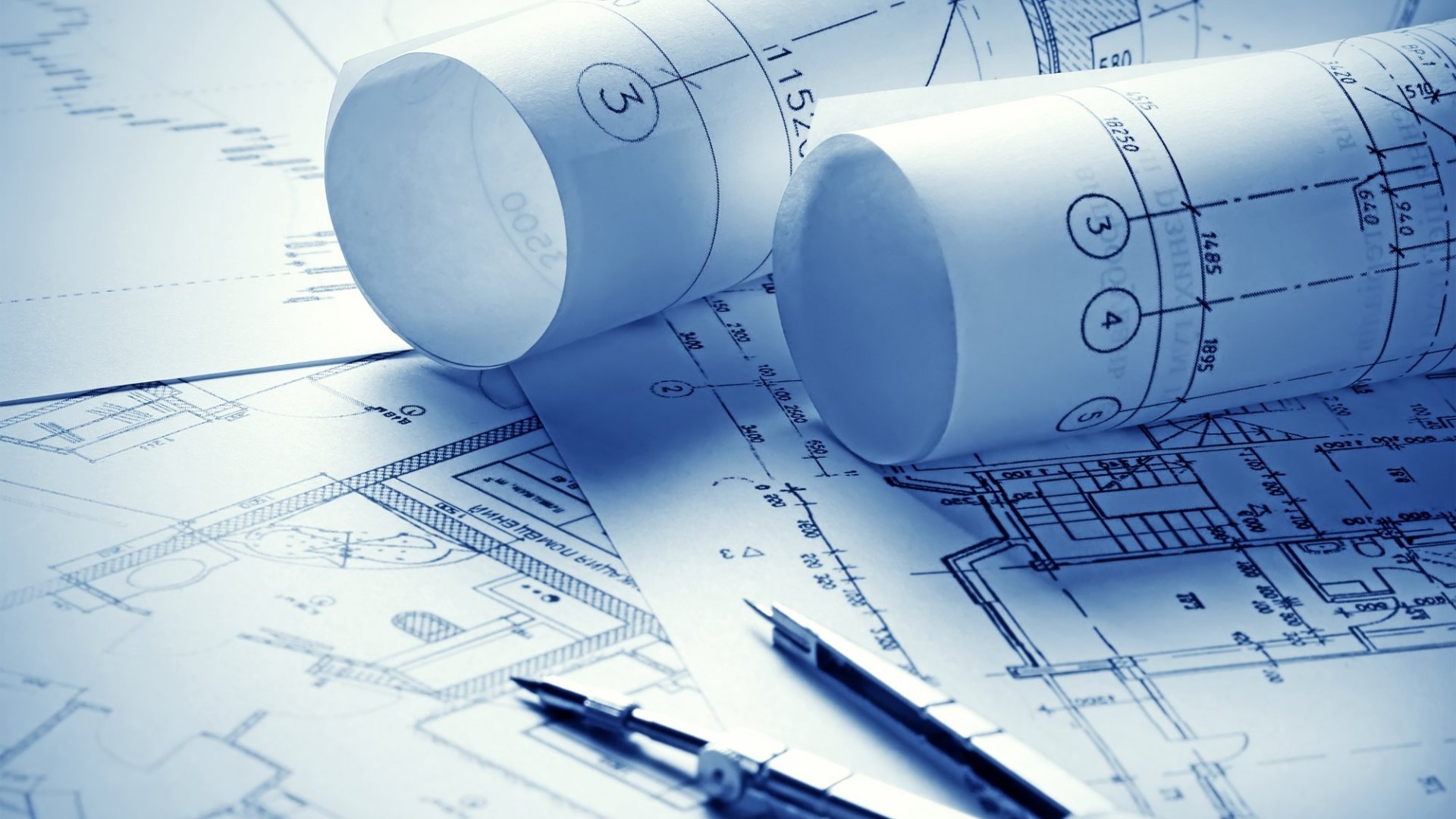 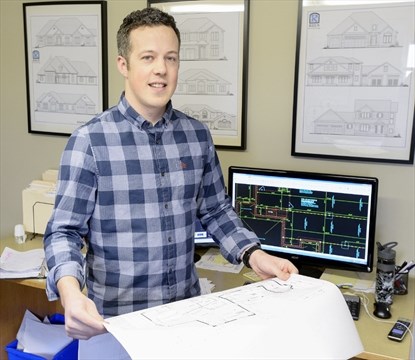 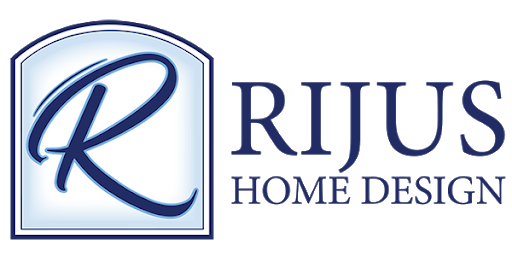 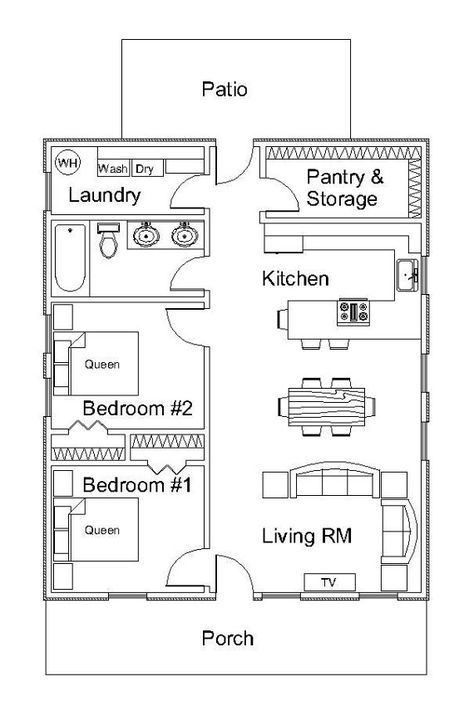 floor Plan
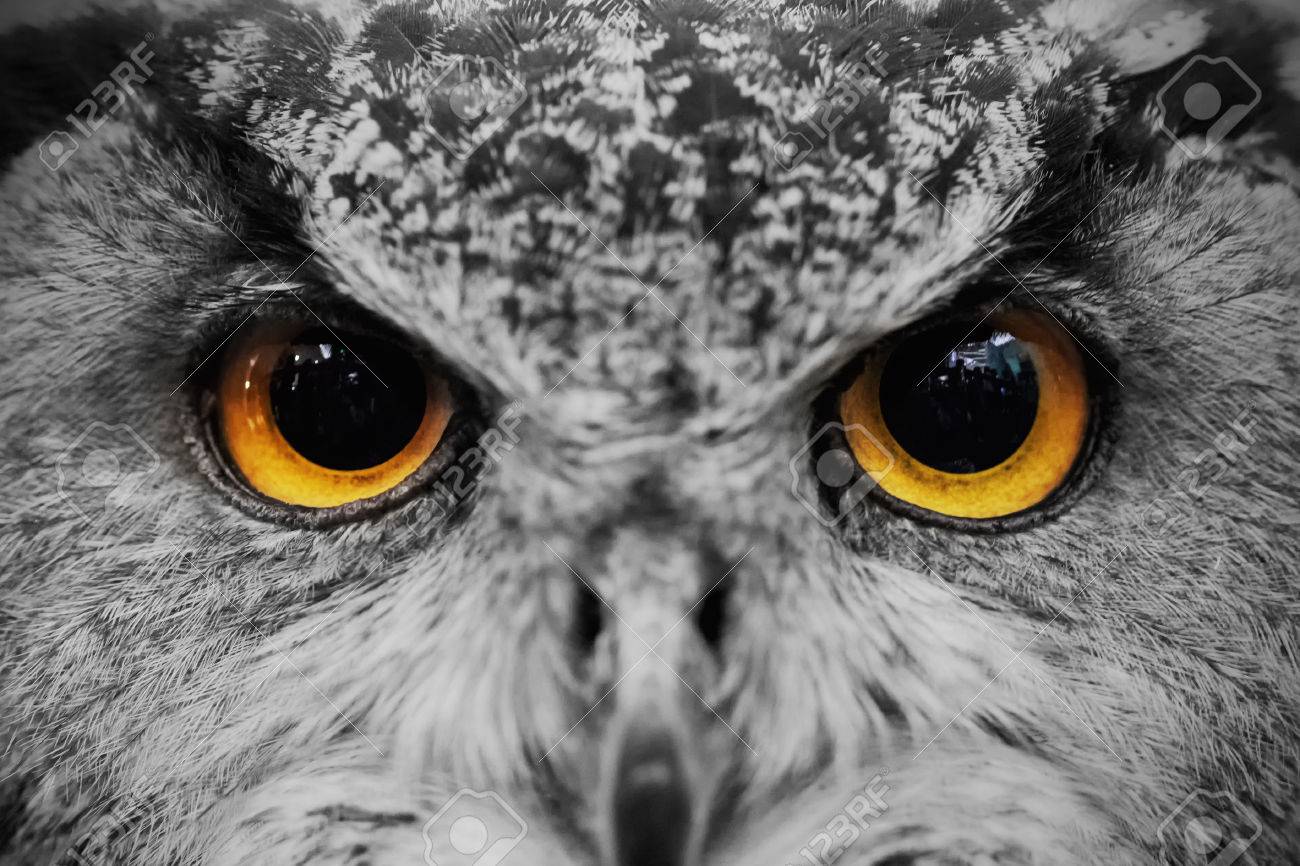 bird’s eye view
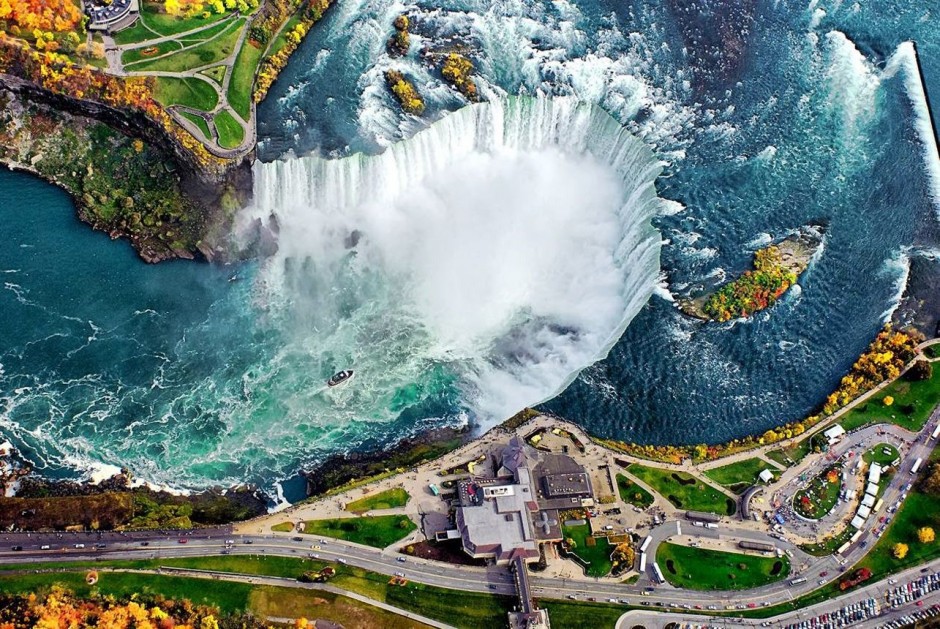 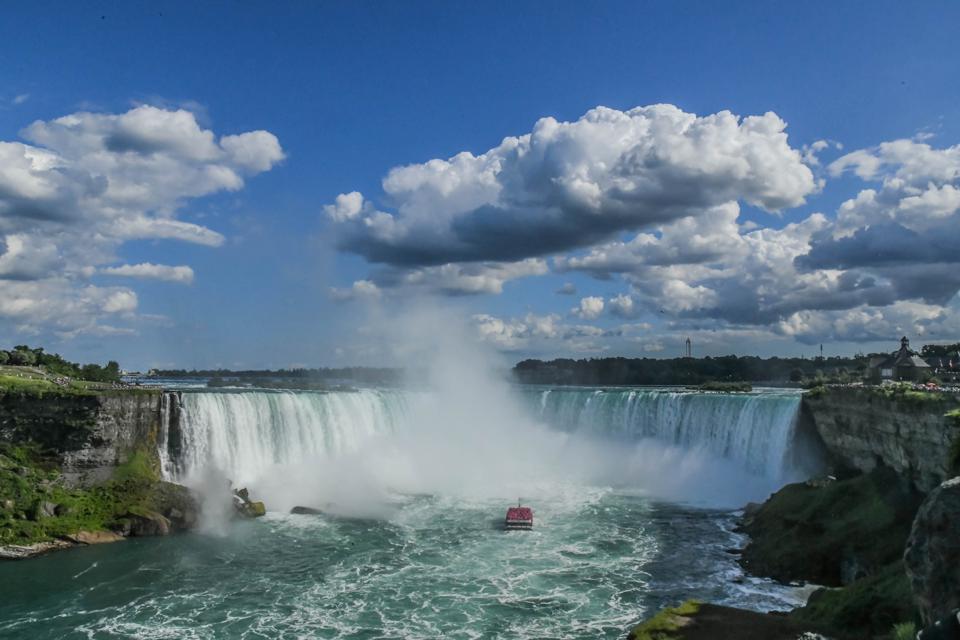 Niagara Falls
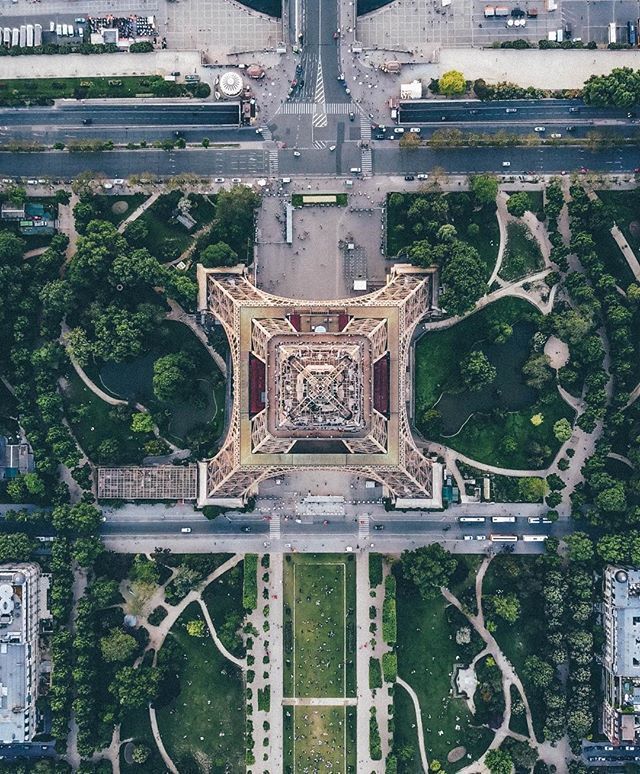 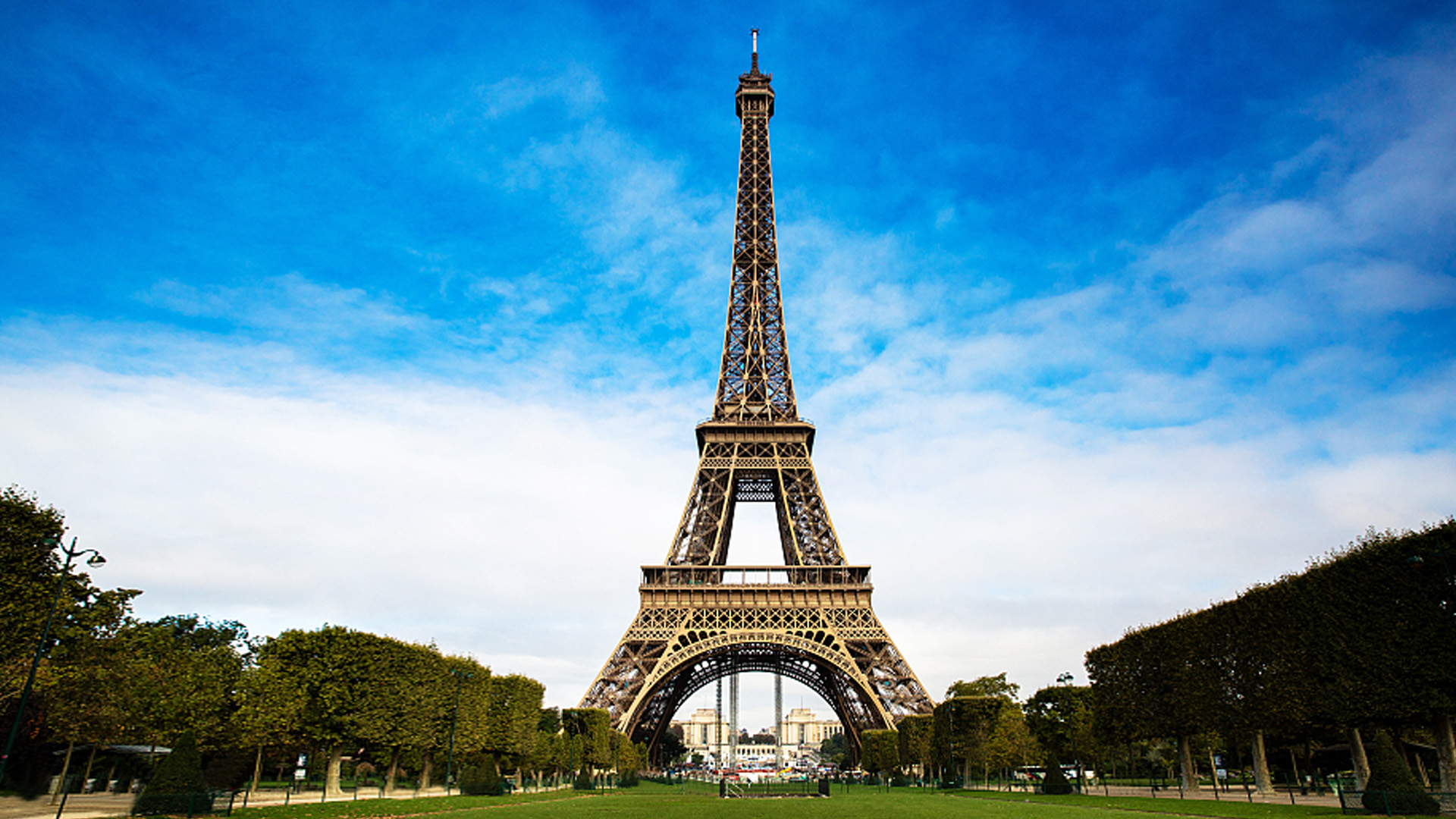 Eiffel Tower
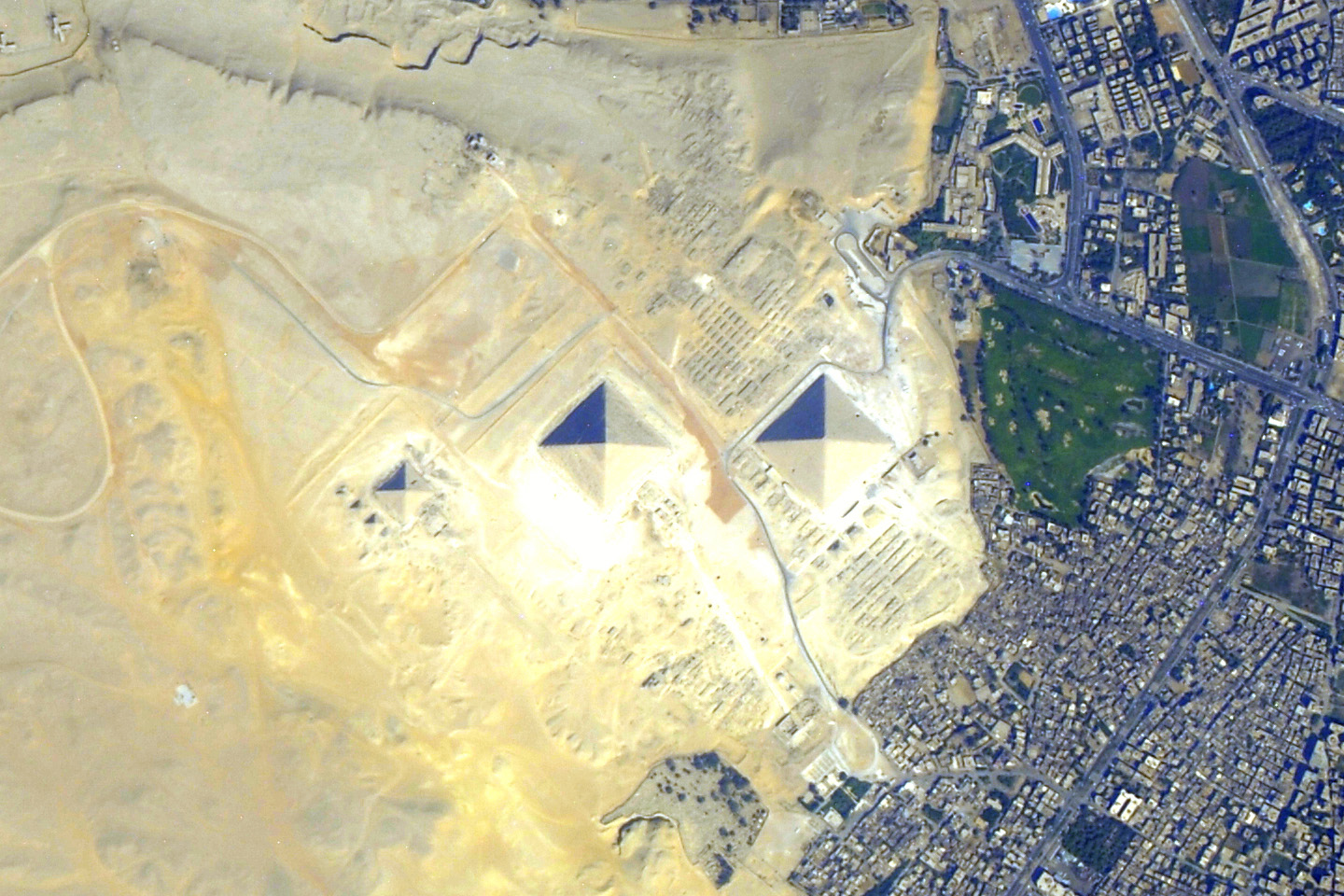 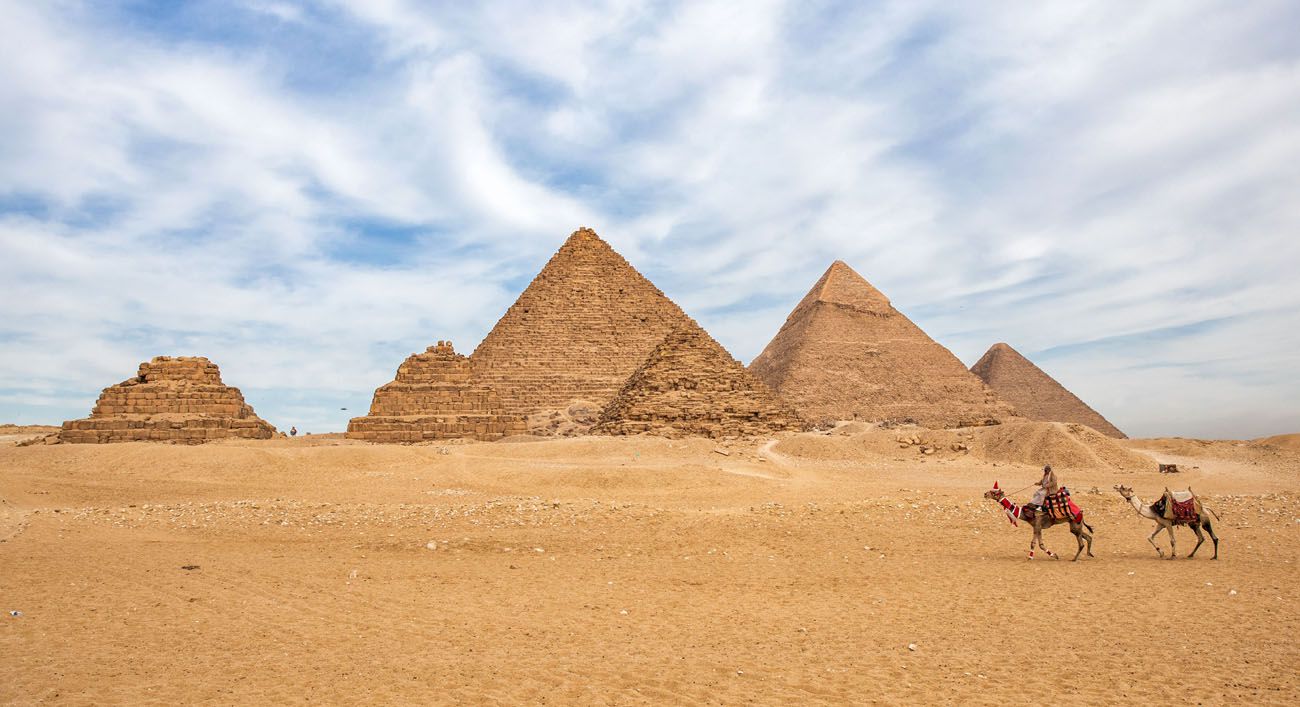 The Great Pyramids
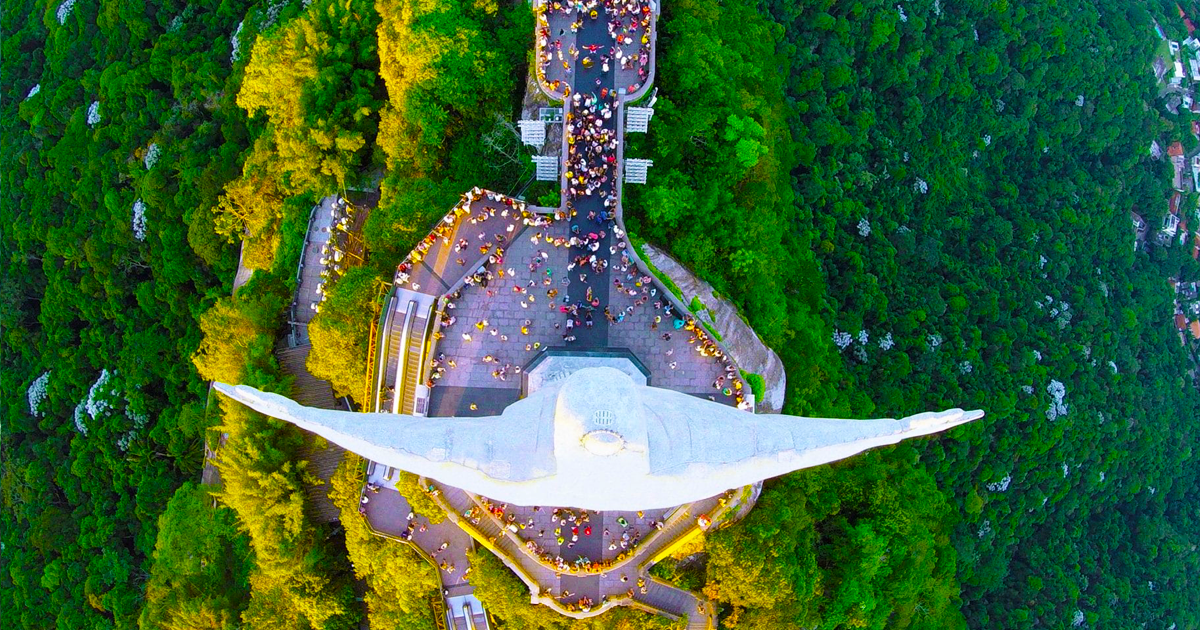 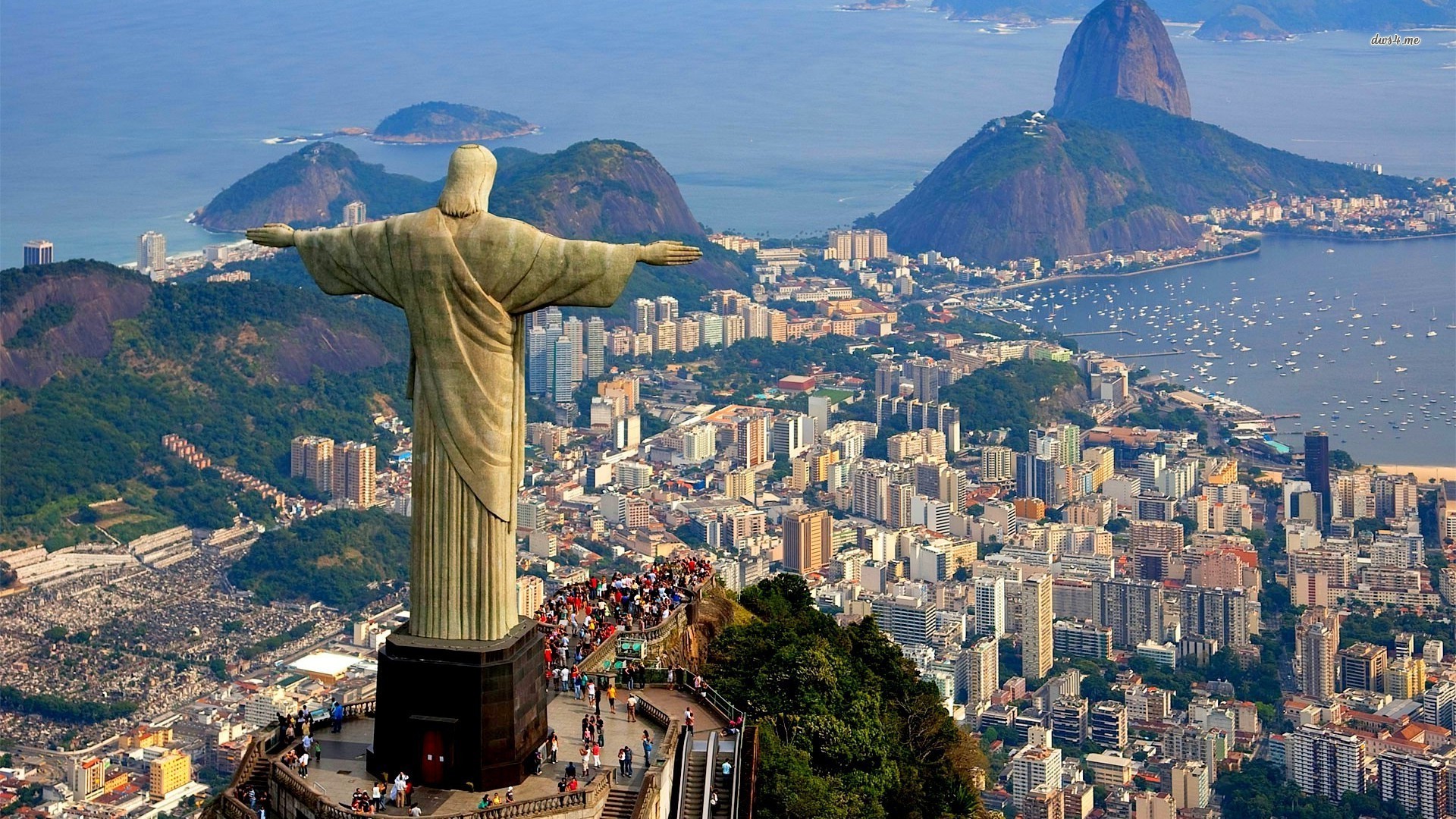 Rio de Janeiro
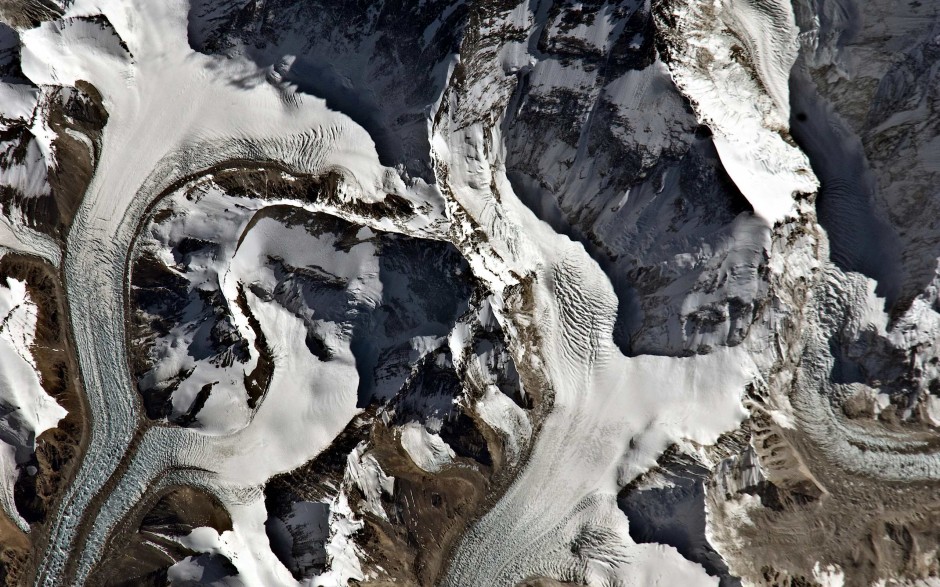 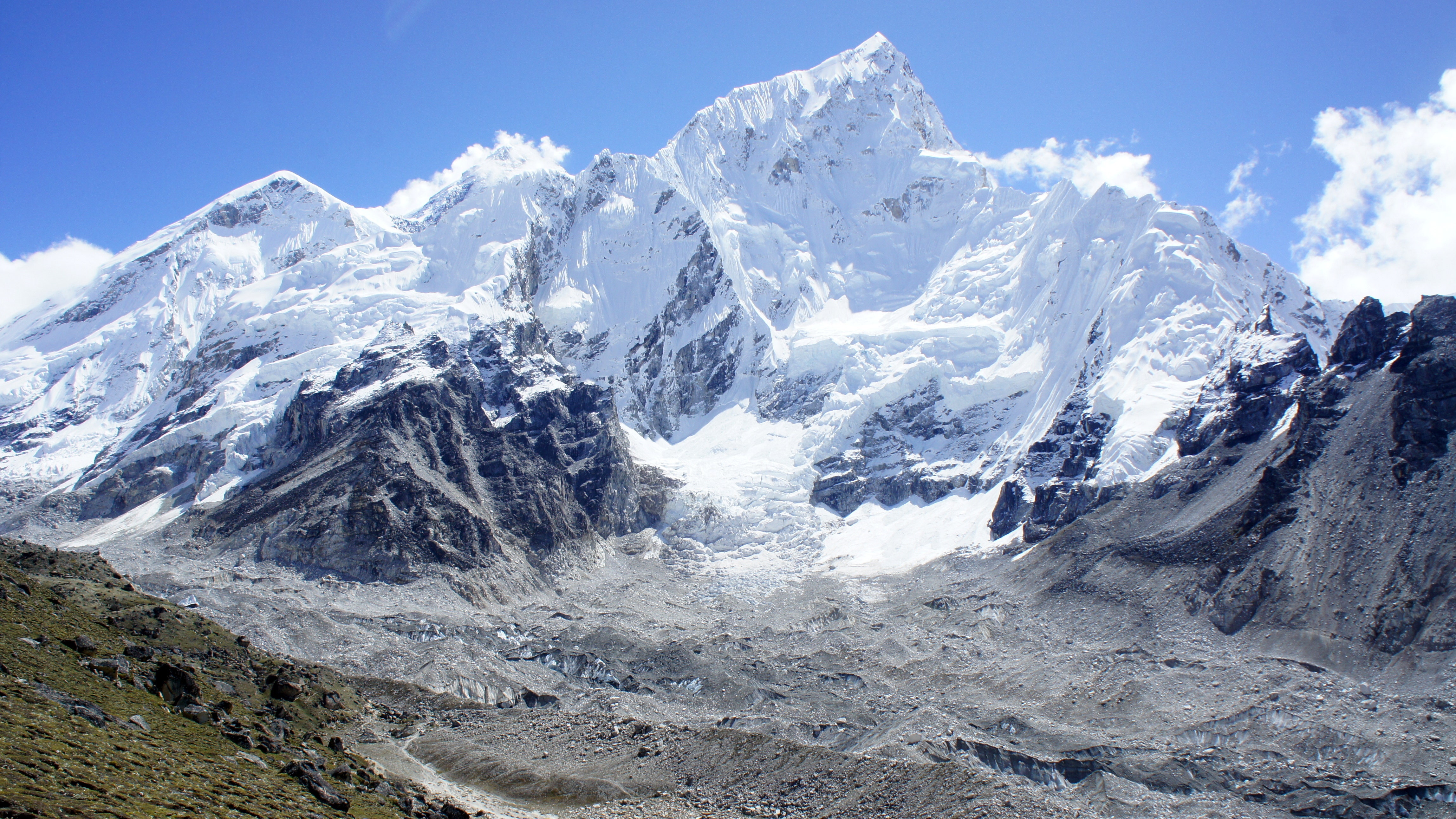 Mount Everest
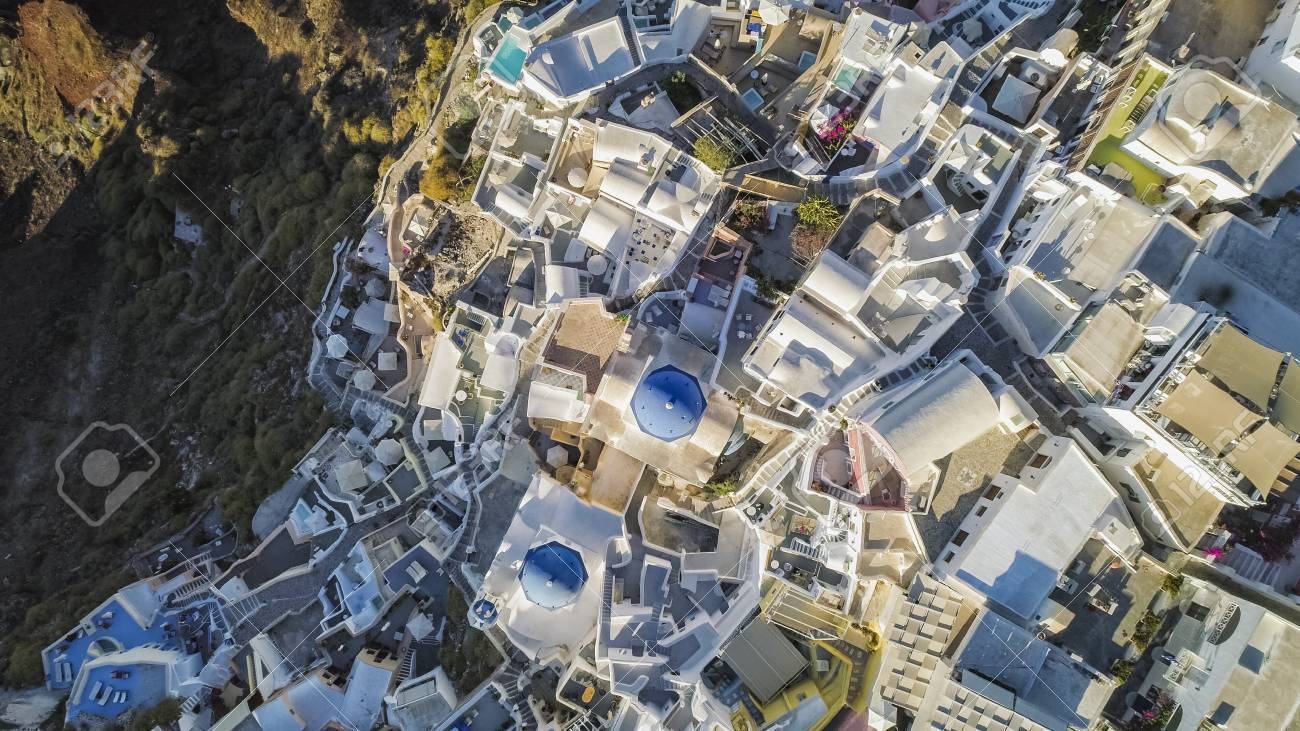 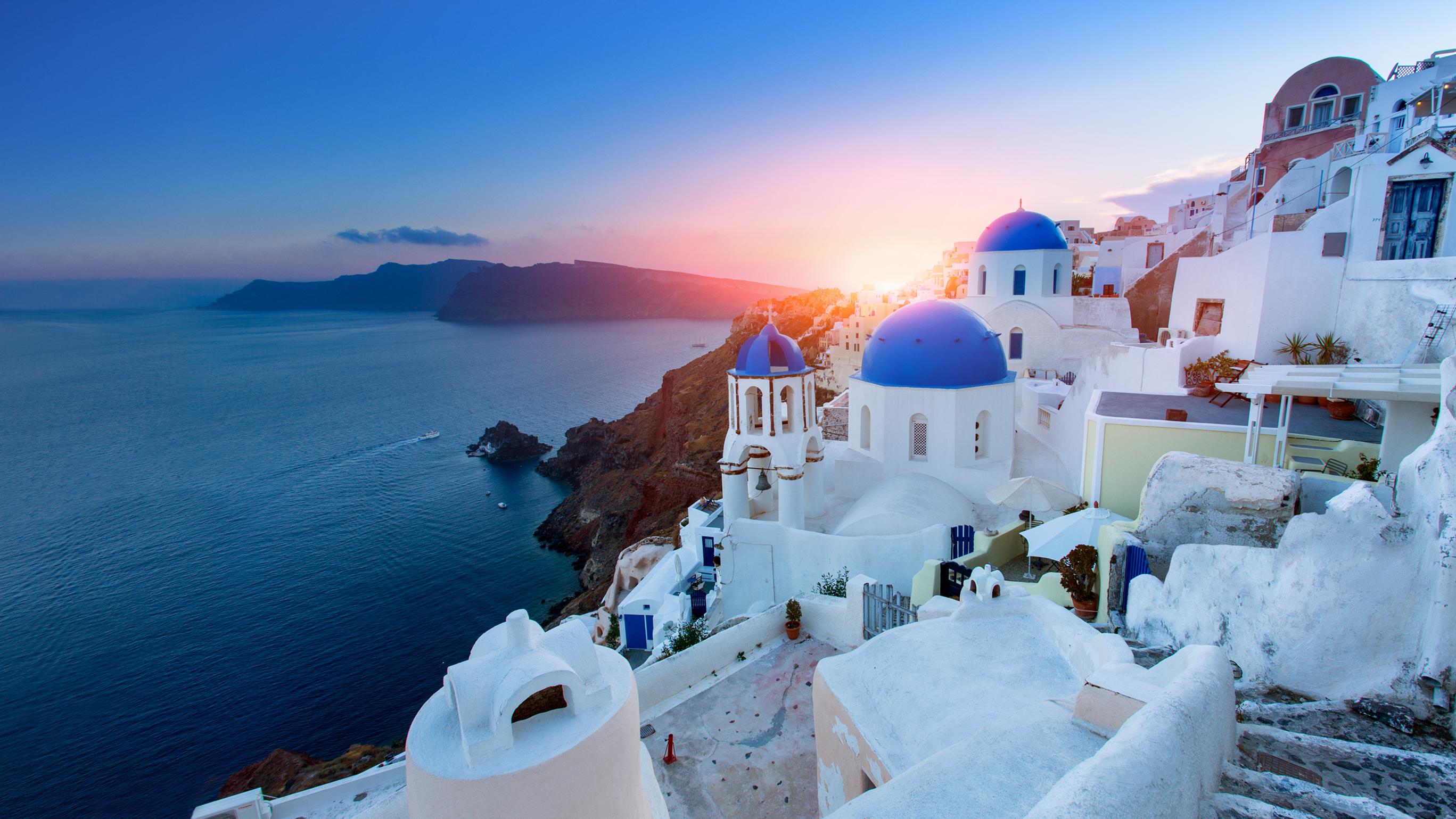 Santorini
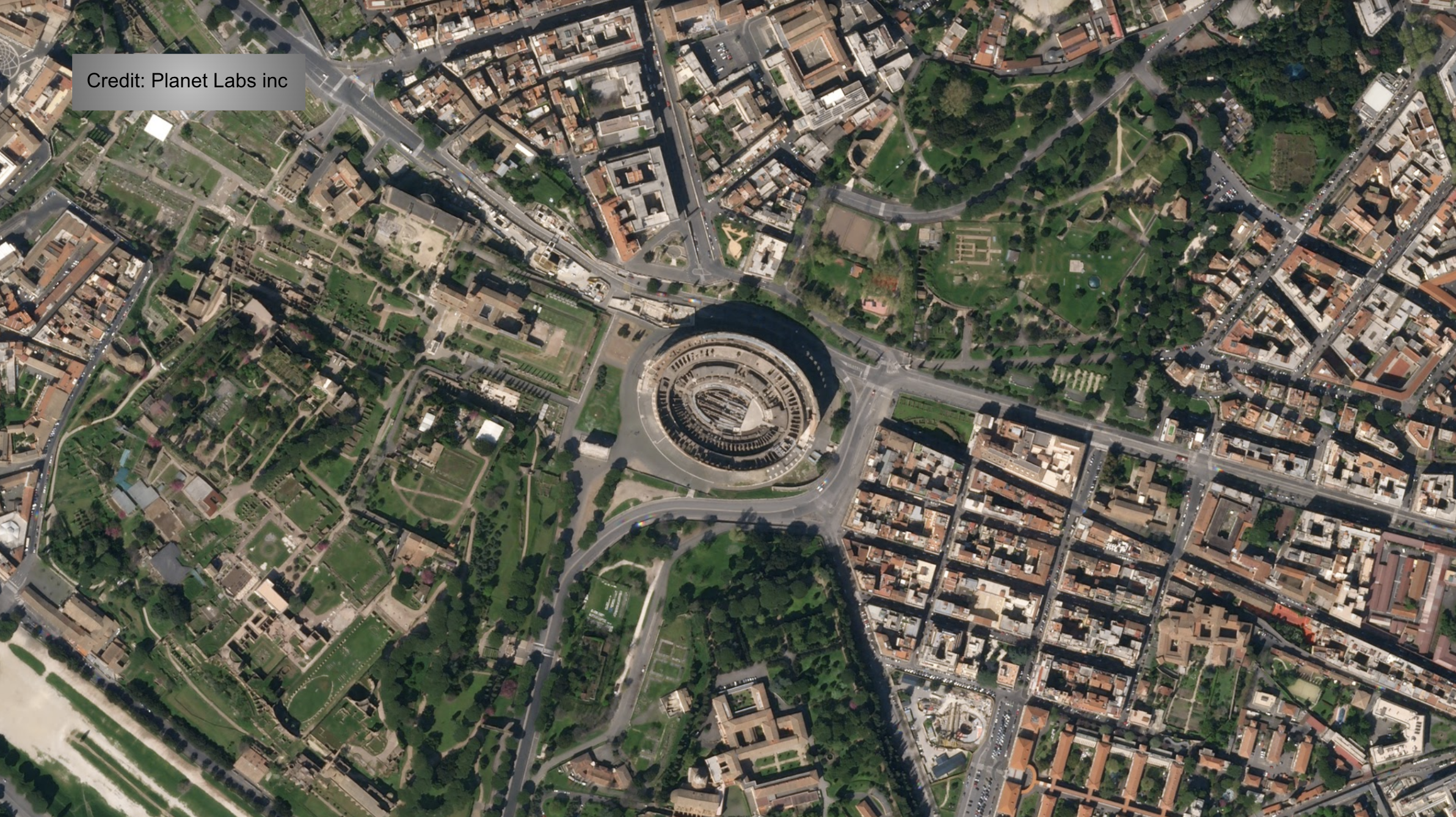 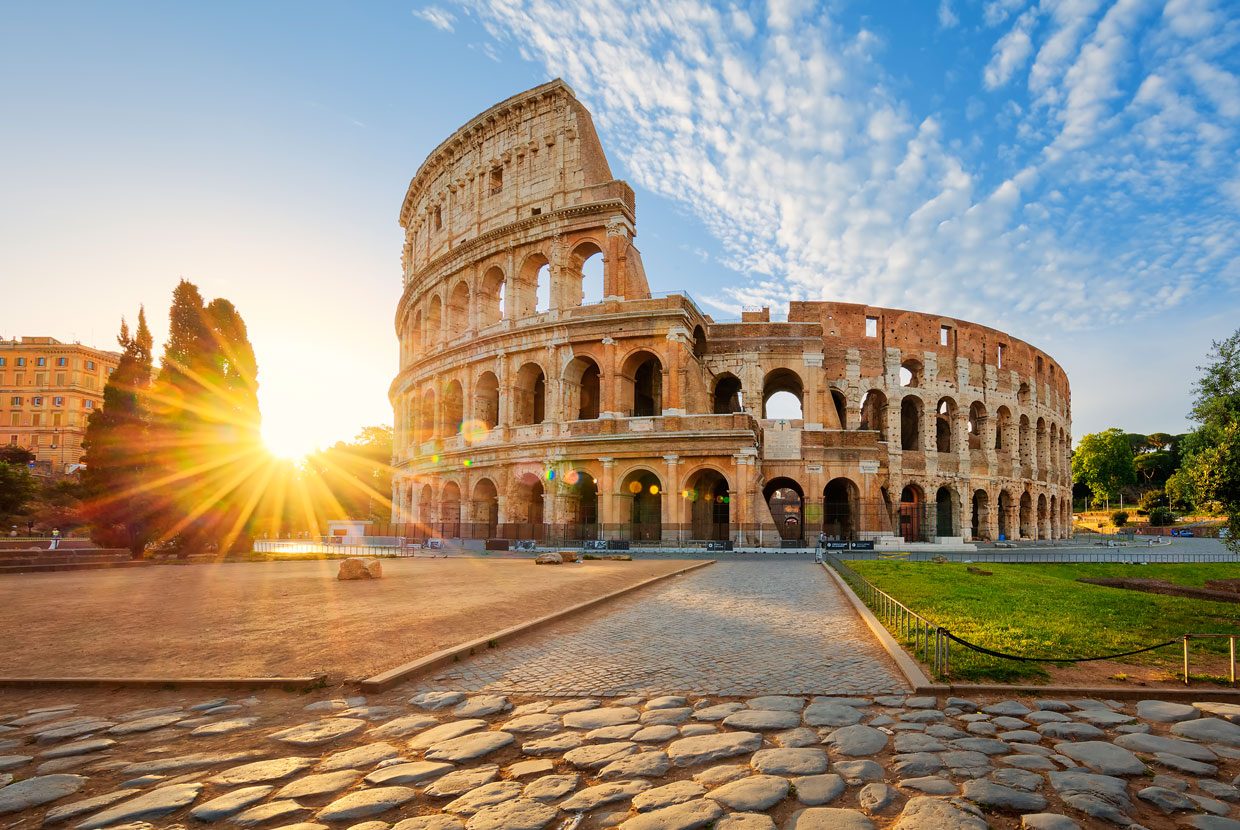 Colosseum
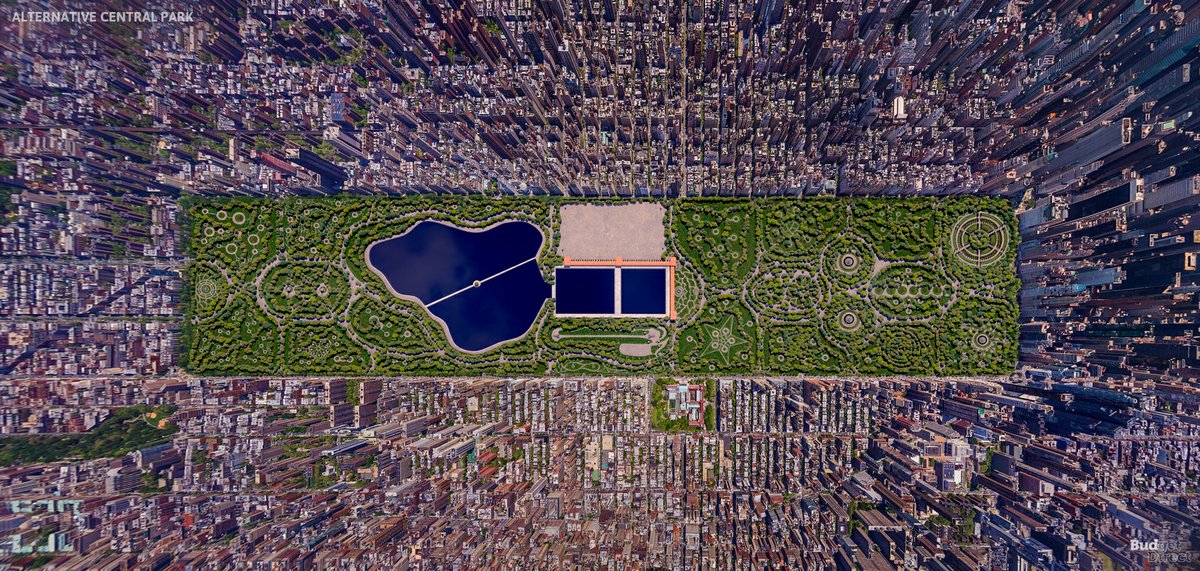 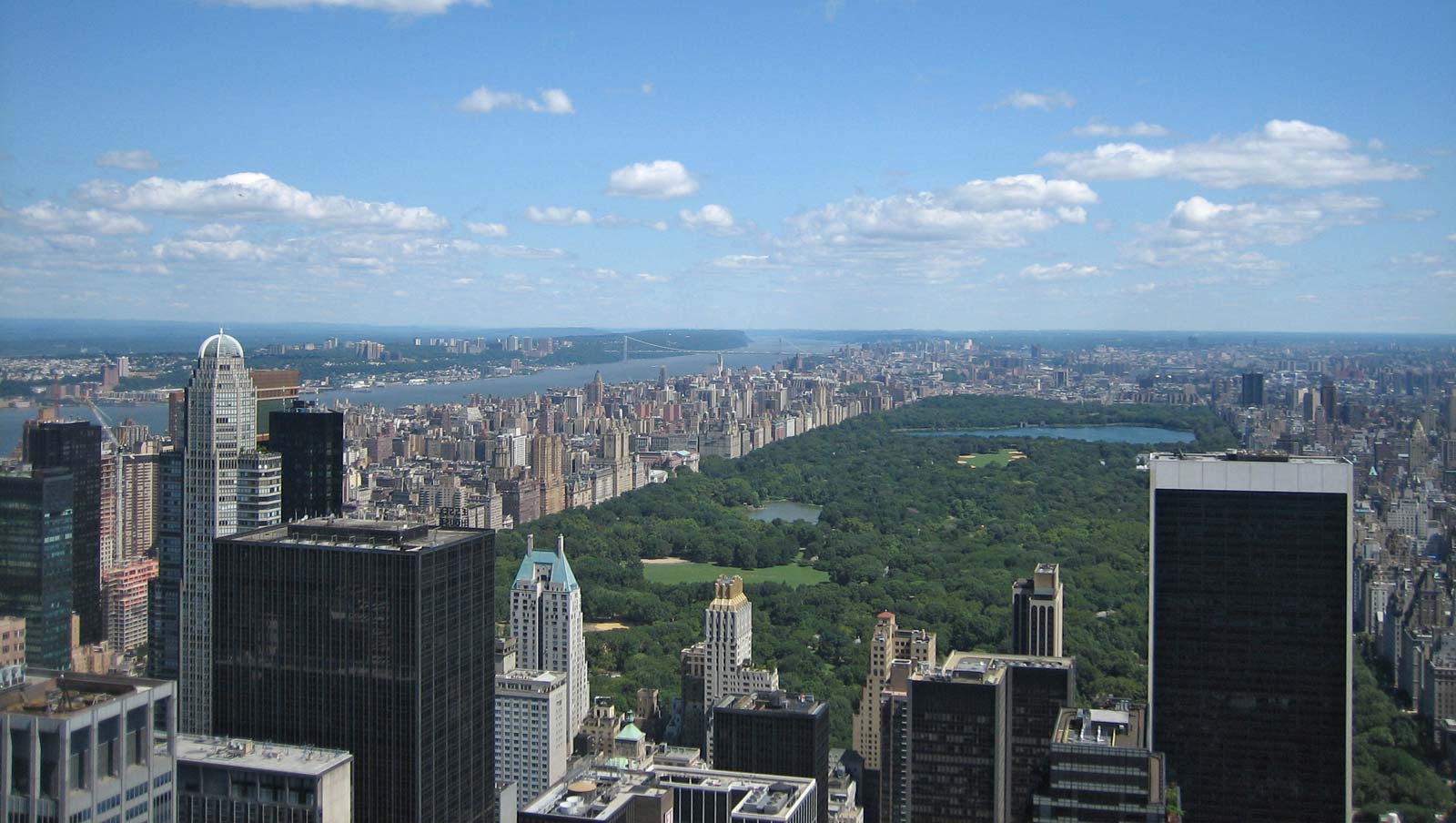 Central Park, NY
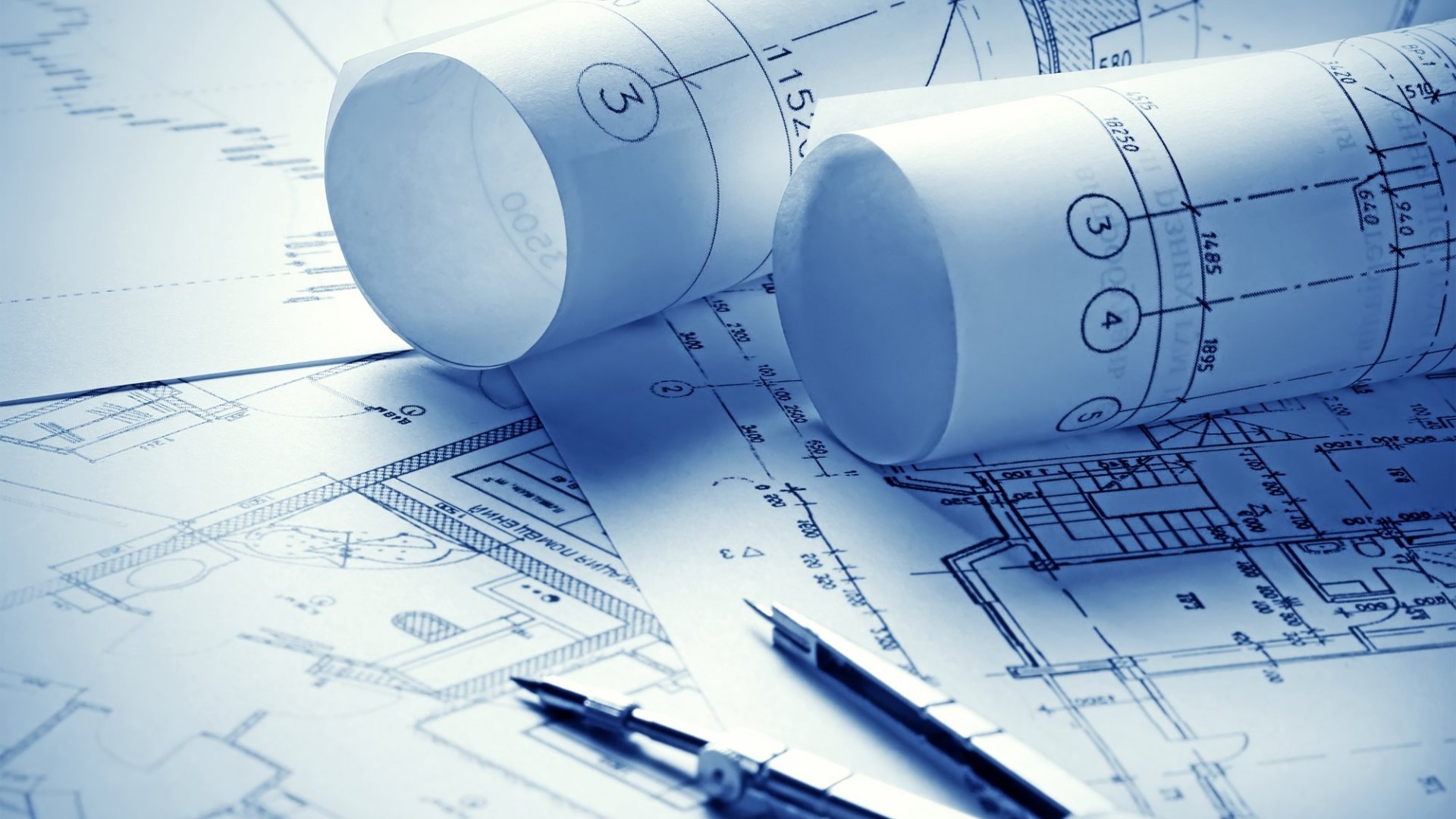 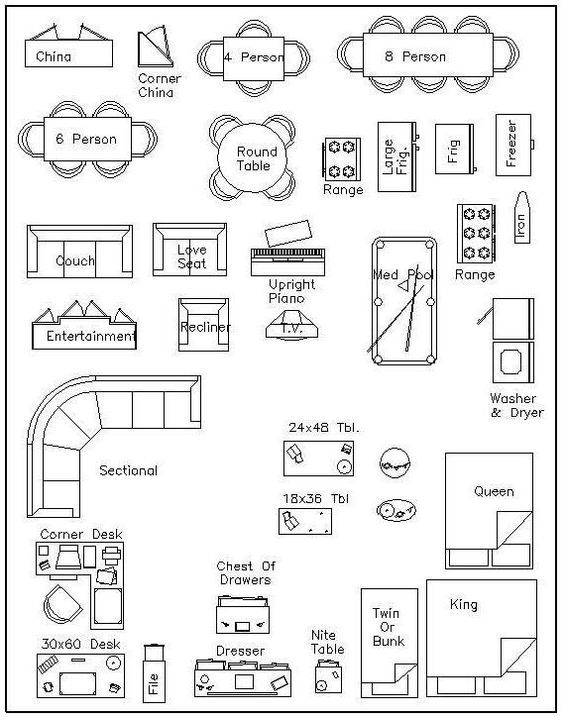 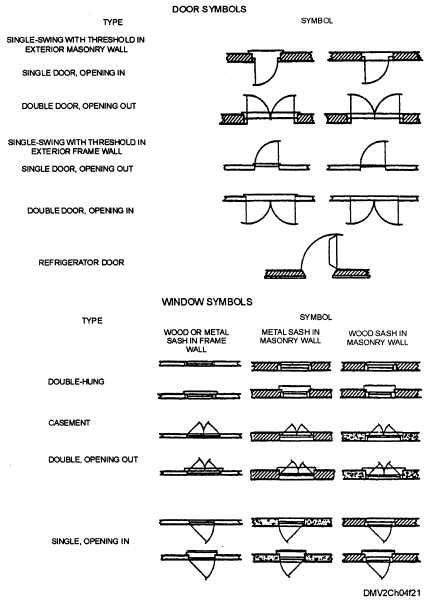 My Apartment
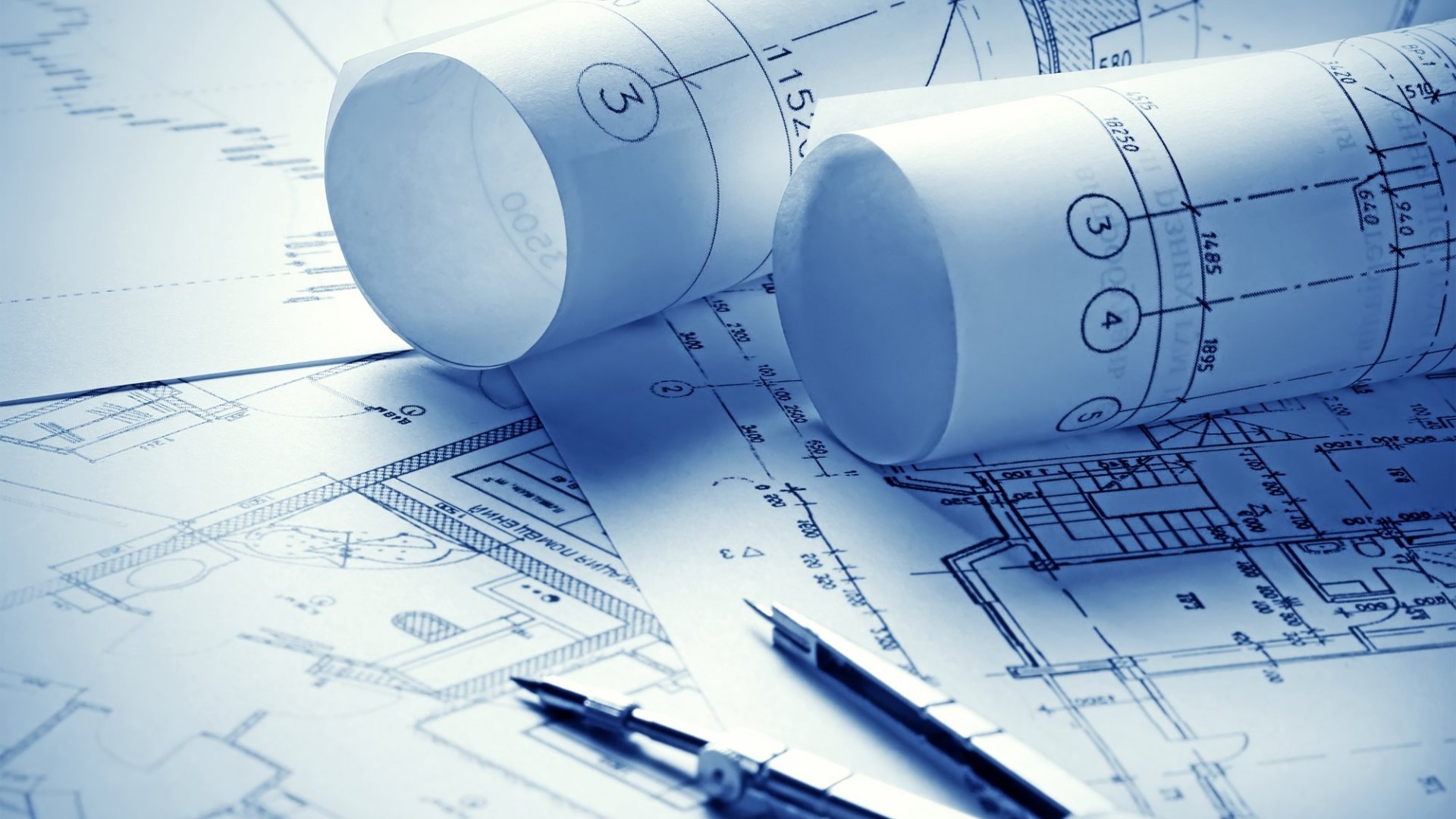 Describe your apartment
Everyone else tries to draw it
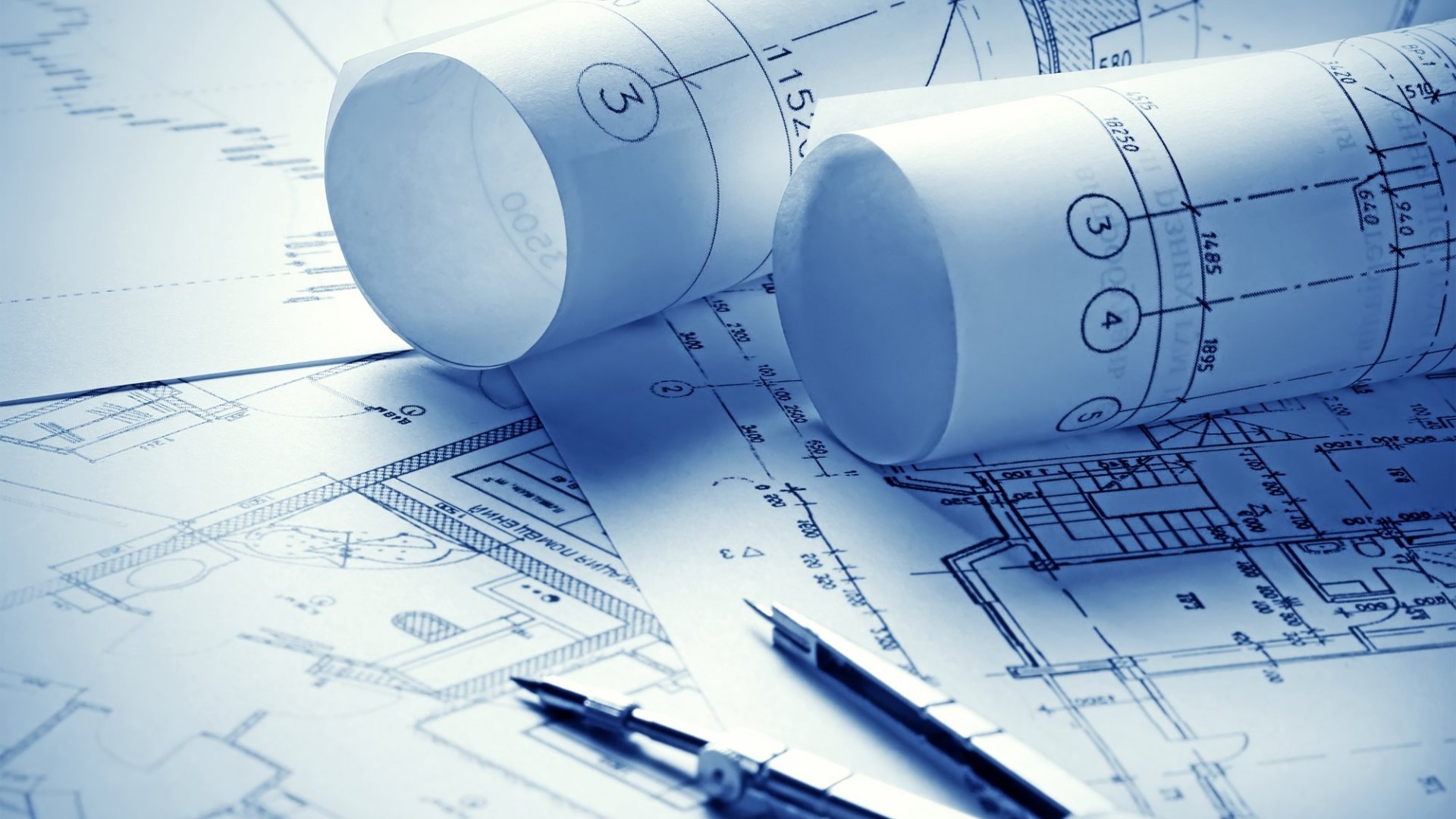